SER Y HACER DISCIPULOS EN EL SIGLO XXI
RECURSO PREPARADO PARA FORMAR DISCIPULADORES
:
RECURSO PREPARADO PARA DESARROLLAR UN SISTEMA DE DISCIPULADO EN LA IGLESIA LOCAL
RECURSO PREPARADO PARA TENER UN PANORAMA COMPLETO DEL PROCESO DE TRANSFORMACIÓN EN EL CREYENTE
SER DISCIPULO ES:
Responder al llamado de establecer una relación principal con Dios
(Lucas 14:26)
SER DISCIPULO ES:
Responder al llamado de vivir una vida de renuncia y entrega
(Lucas 14:25-27,33)
SER DISCIPULO ES:
Responder al llamado de seguir a Jesús
SEGUIR A JESÚS ES:
Depender de Él “Puestos los ojos en Jesús” (Hebreos 12).
Imitarlo “Aprended de mi“ (Mateo 11:29).
Sufrir por Él “Si a mi me han perseguido, también a vosotros os perseguirán” (Juan 15:20).
Trabajar con Él “Id y predicar el evangelio a toda criatura” (Marcos 16:15).
SER DISCIPULO ES:
Responder al llamado de vivir en la palabra “Si vosotros permanecéis en mi palabra, seréis verdaderamente mis discípulos” (Juan 8: 32).
HACER DISCIPULOS ES:
Es un mandato “Id y haced discípulos” (Mateo 28:19).
Es la estrategia de Dios para llevar el evangelio a todas las naciones “Lo que has oído de mi ante muchos testigos, esto encarga a hombres fieles que sean idóneos para enseñar también a otros” (2 Timoteo 2:2)
Él tiene autoridad y nos ha dado poder (Mateo 28:18; Hechos 1:8).
HACER DISCIPULOS ES:
Enseñando lo que vamos aprendiendo “Enseñando todas las cosas que os he mandado” (Mateo 28:20a).
Su presencia irá y permanecerá con nosotros “Yo estoy con vosotros todos los días hasta el fin del mundo” (Mateo 28:20b).
NUEVA PERSPECTIVA
El Nuevo creyente es:
RECIEN NACIDO  O  EMBRION?
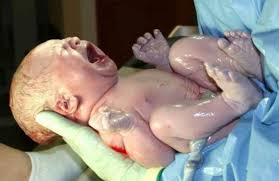 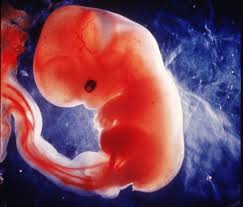 EL DISCIPULADO COMO PROCESO DE TRANSFORMACIÓN
EL DISCIPULADO COMO PROCESO DE TRANSFORMACIÓN
FASE 1: CONSOLIDACIÓN
TRANSFORMACIÓN DE UN CREYENTE EN UN DISCÍPULO
PROCESOS
FORMAR LA IDENTIDAD
DESARROLLAR EL CARÁCTER
ENTENDER EL LLAMADO 
DESARROLLAR LA VISIÓN DISCIPULAR
FASE 1: CONSOLIDACIÓNTRANSFORMACIÓN DE UN CREYENTE EN UN DISCÍPULO
MI IDENTIDAD EN CRISTO - 8 SEMANAS
FORMANDO UN CARÁCTER CRISTOCÉNTRICO - 12 SEMANAS
ENTENDIENDO EL LLAMADO - 11 SEMANAS
EL DISCIPULADO COMO PROCESO DE TRANSFORMACIÓN
FASE 2: MULTIPLICACIÓN
TRANSFORMACIÓN DE UN DISCÍPULO EN UN DISCÍPULADOR
FASE 2: MULTIPLICACIÓNTRANSFORMACIÓN DE UN DISCIPULO EN UN DISCÍPULADOR
PREPÁRESE PARA DISCIPULAR - 8 SEMANAS
MI IDENTIDAD EN CRISTO - 8 SEMANAS
FORMANDO UN CARÁCTER CRISTOCÉNTRICO - 12 SEMANAS
ENTENDIENDO EL LLAMADO - 11 SEMANAS
CREAR UN MOVIMIENTO DE DISCIPULADO EN LA IGLESIA LOCAL
EL PASTOR COMIENZA SELECCIONANDO UN GRUPO DE 10 DISCIPULOS
EL PASTOR TRABAJARA CON ELLOS LA FASE 2
PROYECCIONES
1X10		10X5		50X1
Primer año: 61 Discipuladores
Segundo año: 122 Discipuladores
Tercer año: 244 Discipuladores
Cuarto año: 488 Discipuladores
Quinto año: 976 Discipuladores
UN SUEÑO DIFÍCIL PERO NO IMPOSIBLE
Que la iglesia tenga personas preparadas y comprometidas para atender los nuevos creyentes.
Que cada iglesia tenga establecido su sistema de discipulado.
Que todos los creyentes hayan completado su proceso de discipulado.
Qué todos entiendan el proceso de crecimiento.
EL DISCIPULADO INTENCIONAL
(HECHOS 11:19-30)
LA IGLESIA DE JERUSALÉN
BERNABÉ 
ANTIOQUIA
IMPLEMENTACIÓN DEL MOVIMIENTO DE DISCIPULADO EN LA CNBV
UN PLAN EN OCHO ETAPAS
ETAPA 1: 
ENSEÑAR DE MANERA INTENSIVA A LOS 100 PASTORES PREPÁRESE PARA DISCIPULAR (8 HORAS).
ETAPA 2:
CADA PASTOR ELEGIRÁ UN EQUIPO DE 10 MIEMBROS DE SU IGLESIA Y FORMARÁ SU EQUIPO DE DISCIPULADORES.
ETAPA 3:
CADA PASTOR COMPARTIRÁ LA VISIÓN DISCIPULAR  CON SUS DISCIPULADORES DURANTE OCHO SEMANAS USANDO PREPÁRESE PARA DISCIPULAR.
ETAPA 4:
LOS 10 DISCIPULADORES QUE EL PASTOR PREPARÓ  SELECCIONARAN UN EQUIPO DE CINCO DISCÍPULOS DE LA MISMA IGLESIA PARA FORMAR SU EQUIPO DE DISCIPULADORES.
ETAPA 5: 
LOS DISCIPULADORES COMPARTIRÁN LA VISIÓN DISCIPULAR A SU EQUIPO DE CINCO DURANTE OCHO SEMANAS USANDO PREPÁRESE PARA DISCIPULAR.
ETAPA 6: 
TODOS LOS DISCIPULADORES ASUMIRÁN EL COMPROMISO DE FORMAR UN DISCIPULADOR CADA AÑO.
ETAPA 7:
SE LANZA EL MOVIMIENTO DISCIPULAR EN LA IGLESIA LOCAL CON UNA PLATAFORMA DE 61 DISCIPULADORES.
ETAPA 8:
TODOS LOS DISCIPULADORES ACEPTAN EL RETO DE FORMAR UN DISCIPULADOR CADA AÑO.
PREGUNTAS Y RESPUESTAS